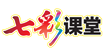 统编版  语文  六年级  下册
快乐读书吧
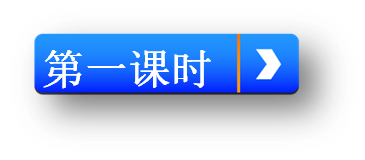 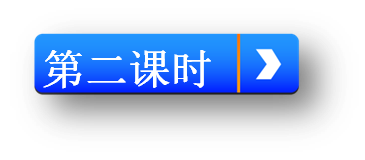 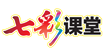 快乐读书吧
1.   鲁滨逊登陆小岛的日期是 （          ）
2.   鲁滨逊救下的野人叫（            ）
3 .  鲁滨逊在荒岛上渡过了多少年呢? （             ）
4.   鲁滨逊在岛上常读的书籍是（              ）
5.   鲁滨逊在______买了一块庄园，曾在那儿过了四年安稳的庄园主生活。
6. 偶然机会，鲁滨逊抖装饲料的袋子，过了雨天，抖袋子的地方长出了________苗和________苗。
7. 鲁滨逊在岛上捉到一只鹦鹉，给它起名叫________。
8. 鲁滨逊在岛上还用________制作了一把伞。
9. 在荒岛上，鲁滨逊刚开始主要的食物是________，由于担心弹药用完，他就把它们捉住饲养起来。
10.鲁滨逊在岛上种粮的第一年收获了________和________，他把这些粮食碾碎放进自己烧制的瓦罐中烤成________。
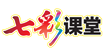 快乐读书吧
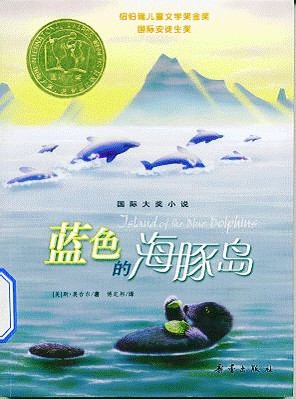 推荐阅读：《蓝色的海豚岛》
主人公卡拉娜独自一人在海岛上生活了18年，卡拉娜热爱海豚岛，热爱自然，在解决了生存难题之后，她告诫自己尽量少杀生，在她眼里，海豚、海豹，甚至杀害他弟弟的野狗都是朋友，当她得知自己可以离开时对海豚岛充满依恋，她觉得自己已是海岛的一部分……
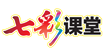 快乐读书吧
《爱丽丝漫游奇境》是英国数学家卡罗尔兴之所致给友人的女儿爱丽丝所讲的故事，写下后加上自己的插图送给了她。故事讲述了一个叫爱丽丝的小女孩，在梦中追逐一只兔子而掉进了兔子洞，开始了漫长而惊险的旅行，直到最后与扑克牌王后、国王发生顶撞，急得大叫一声，才大梦醒来。这部童话以神奇的幻想，风趣的幽默，昂然的诗情，突破了西欧传统儿童文学道德说教的刻板公式，此后被翻译成多种文字，走遍了全世界。
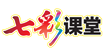 快乐读书吧
爱丽丝：故事的主角，一个纯真可爱的小女孩，充满好奇心和求知欲，在她身上体现出了属于儿童的那种纯真。在人的成长过程中，这种儿童的纯真常常会遭到侵蚀。因而，纯真的爱丽丝对儿童、对成年人都极具魅力，且弥足珍贵。
兔子：一只穿着背心的白兔，在故事开场正要去给女王取东西的它喊着“天哪！天哪！要迟到了！”跑过爱丽丝面前，引起了她的注意，为了追它，爱丽丝才从兔子洞掉进了那个神秘的世界，后来爱丽丝在它的家里又误喝了一瓶魔药而变成巨人
柴郡猫：一只总是咧着嘴笑的猫，来源于英谚“笑得像一只柴郡猫”。它帮了爱丽丝几次忙。
帽商：疯狂茶会的参加者之一，来源于英谚“疯得像个帽商”。
红心女王：率领着一群扑克牌士兵的扑克牌女王，很容易生气，动不动就要砍别人的头，不过其实并没有实行过。
还有很多有趣的人物，快快打开这本书阅读吧！
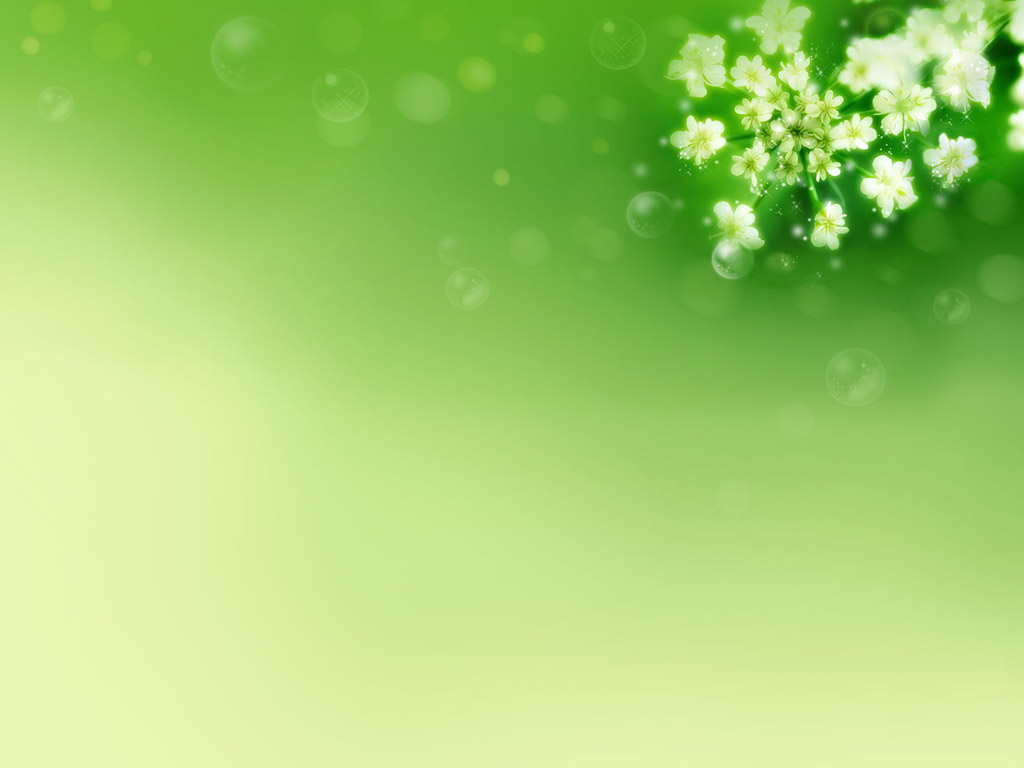 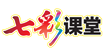 快乐读书吧
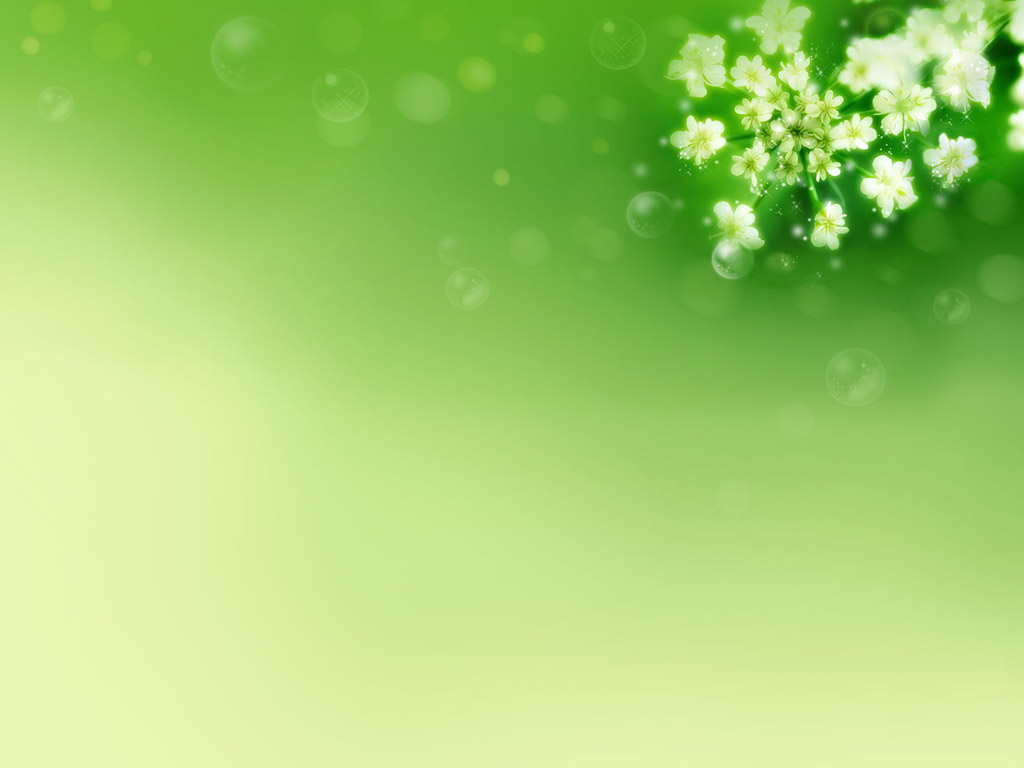 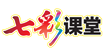 快乐读书吧
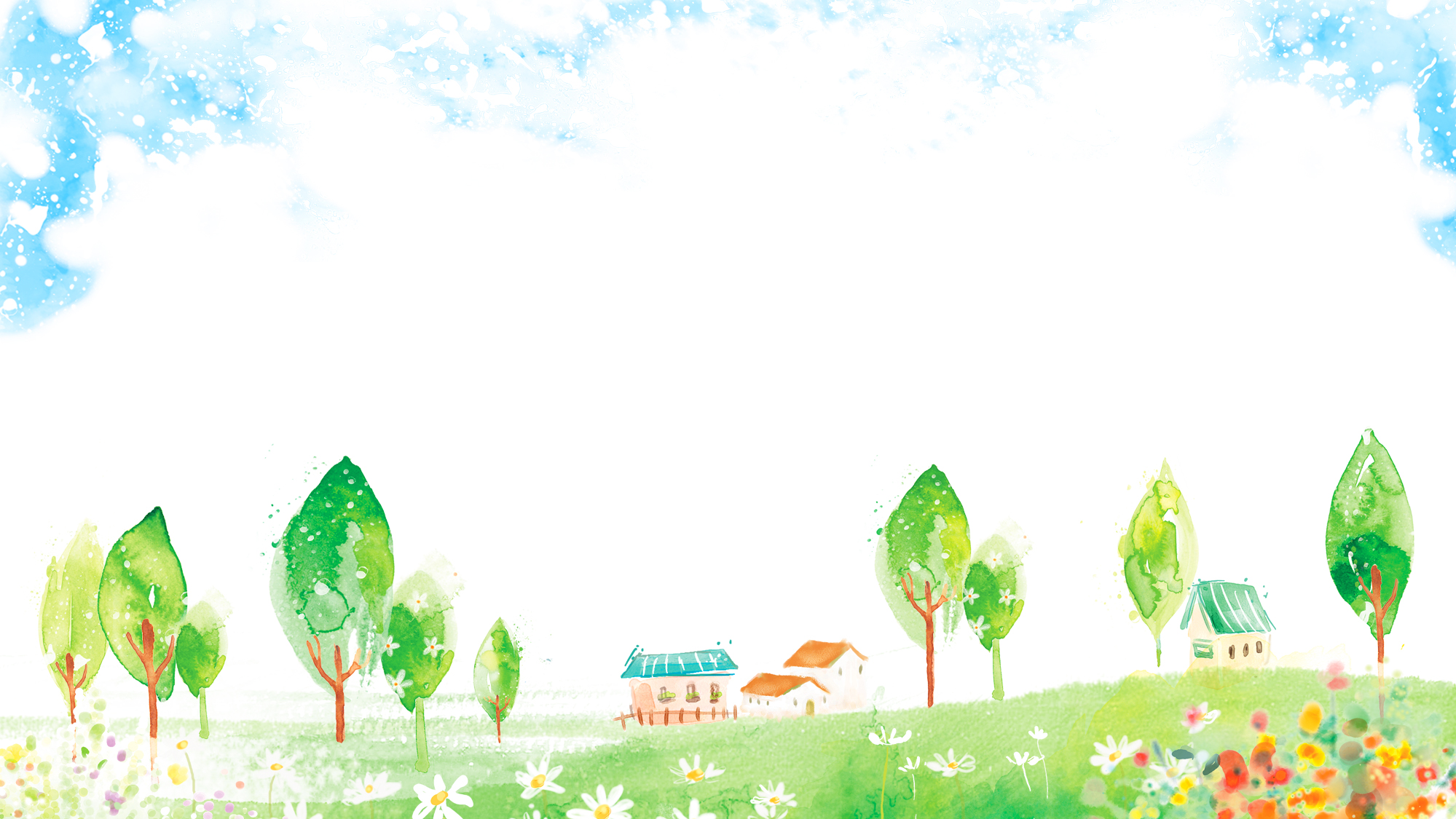 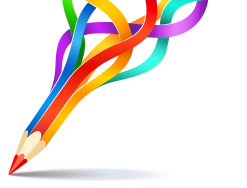 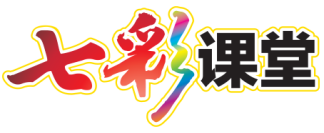 QICAIKETANG
七彩课堂  伴你成长